5
Tarixdan hikoyalar
sinf
Mavzu:Eng qadimgi
odamlar va ularning 
manzilgohlari.
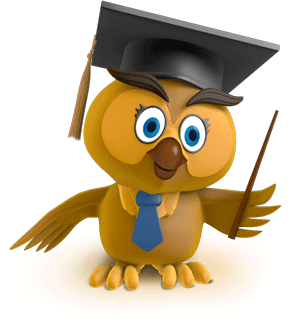 O‘qituvchi: Bibisara Xasanova
Eng qadimgi odamlarning manzilgohlari
Eng qadimgi odamlarning manzilgohlari qayerlardan topilgan?
Indoneziya
Janubiy Afrika
Sharqiy Afrika
Fransiya
Xitoy
Germaniya
Eng qadimgi odamlar
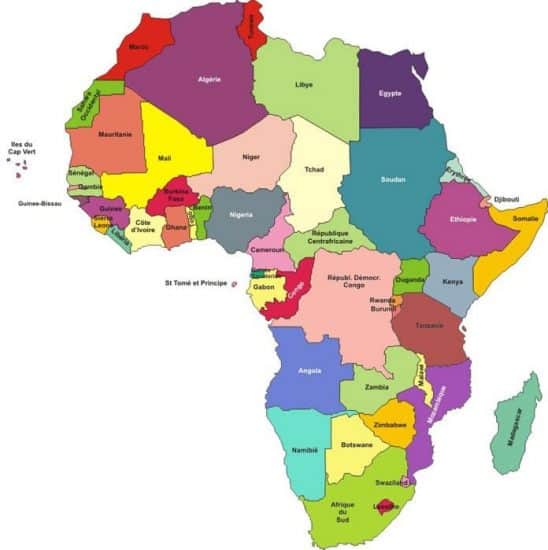 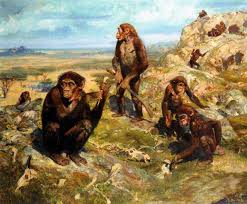 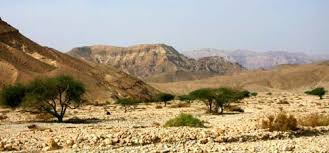 Janubiy Afrika odami - avstralopitek.
Eng qadimgi odamlar
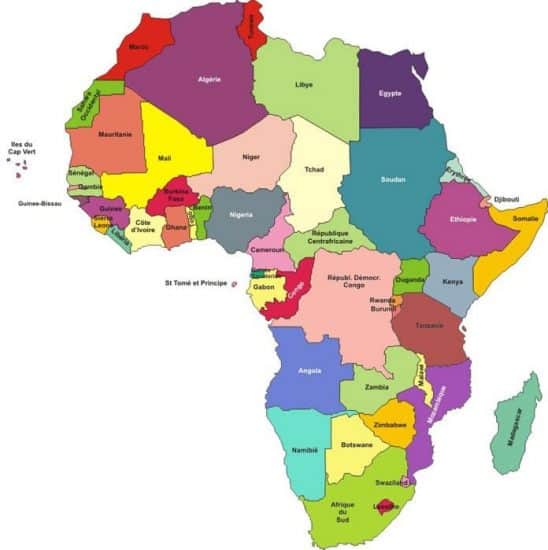 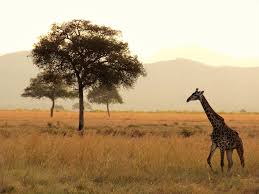 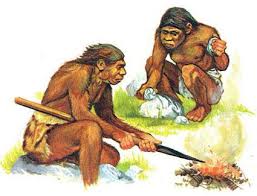 Sharqiy Afrika Zinj vodiysi - zinjantrop odam.
Eng qadimgi odamlar
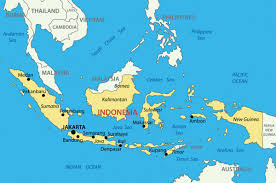 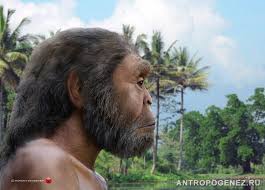 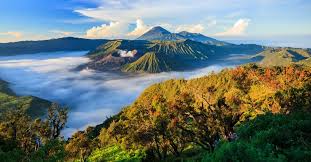 Indoneziya Yava oroli - pitekantrop odam.
Eng qadimgi odamlar
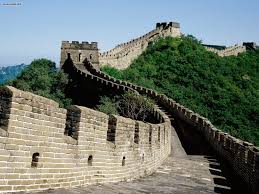 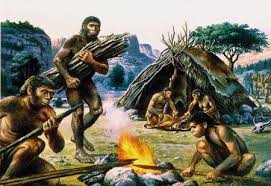 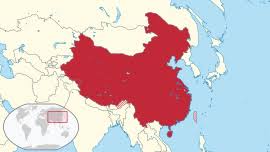 Xitoy hududidan - sinantrop odam.
Eng qadimgi odamlar
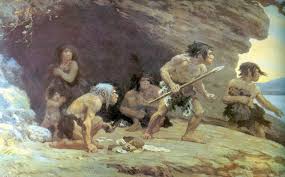 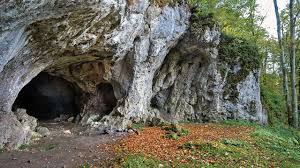 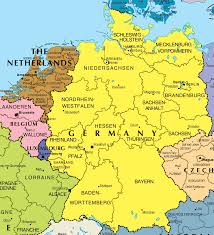 Germaniyadan - neandertal odam.
Eng qadimgi odamlar
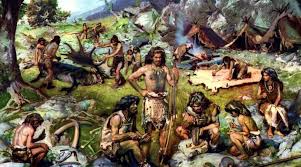 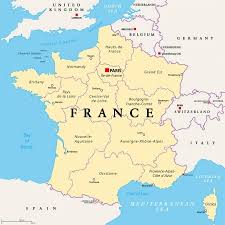 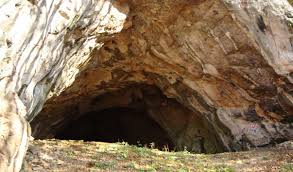 Fransiya Kromanyon g‘ori - kromanyon odam.
Eng qadimgi odamlar
Avstrolopitek
Neandertal
Kromanyon
Zinjantrop
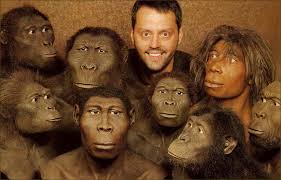 Pitekantrop
Sinantrop
Eng qadimgi odamlarning makonlari
Teshiktosh
Tarix fanida eng qadimgi odamlar ibtidoiy odamlar deb ataladi.
Siyobcha
Selung‘ur
Ko‘lbuloq
Mustaqil bajarish uchun topshiriq
?
Neandertal
?
Xitoy odami
?
Yava oroli
Mustaqil bajarish uchun topshiriq